Page Replacement Examples
CSCE 311 Spring 2020
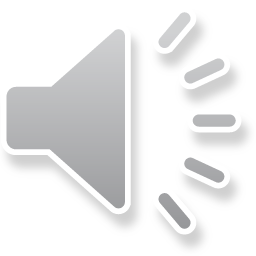 First Come First Serve
2
_
_
_
_
6
_
_
_
_
5
_
_
_
_
7
4
_
_
_
_
_
_
_
_
3
_
_
_
_
6
_
_
_
_
5
_
_
_
_
7
_
_
_
_
_
_
_
_
2
_
_
_
_
3
_
_
_
_
6
_
_
_
_
_
_
_
_
5
_
_
_
_
1
_
_
_
_
_
_
_
_
2
_
_
_
_
_
_
_
_
_
_
_
_
4
3
_
_
_
_
_
_
_
Frame1Frame2Frame3Frame4
2 6 5 7 4 5 3 6 5 4 7 3 2 3 6 7 7 5 1 1 2 6 5 4 3 1
17 Page Faults
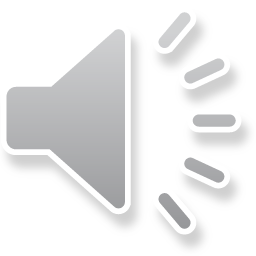 Optimum
2
_
_
_
_
6
_
_
_
_
5
_
_
_
_
7
4
_
_
_
_
_
_
_
_
_
_
3
_
_
_
_
_
_
_
_
_
_
_
_
7
_
_
_
_
_
_
_
_
_
2
_
_
_
_
_
_
_
_
_
_
_
_
_
_
_
_
_
5
_
_
_
_
_
_
1
_
_
_
_
_
_
_
_
_
_
_
_
_
_
_
_
4
_
_
_
3
_
_
_
_
_
_
_
Frame1Frame2Frame3Frame4
2 6 5 7 4 5 3 6 5 4 7 3 2 3 6 7 7 5 1 1 2 6 5 4 3 1
12 Page Faults
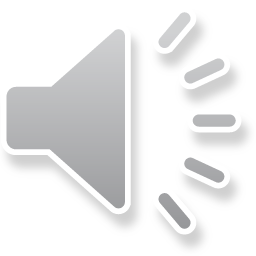 Least Recently Used
2
_
_
_
_
6
_
_
_
_
5
_
_
_
_
7
4
_
_
_
_
_
5
_
_
3
_
_
_
_
_
6
_
_
5
4
_
_
_
_
7
_
_
_
_
_
3
_
_
2
_
_
_
_
3
6
_
_
_
_
7
_
_
_
7
_
_
_
_
5
_
_
_
_
1
2
_
_
_
_
6
_
_
_
_
_
4
3
_
_
_
_
1
_
_
_
_
5
_
_
_
_
1
Frame1Frame2Frame3Frame4
2 6 5 7 4 5 3 6 5 4 7 3 2 3 6 7 7 5 1 1 2 6 5 4 3 1
18 Page Faults
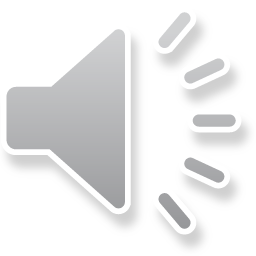 Second Chance
70
30
20
51
_
_
50
61
41
31
51
61
11
61
21
51
71
30
50
60
10
60
41
20
21
_
_
_
_
61
_
_
_
_
51_
_
_
_
71
21
61
51
71
_
_
51
_
_
31
_
_
_
_
51
_
41
_
_
_
_
31
_
_
_
31
_
_
_
_
_
61
71
_
_
_
71
_
_
_
11
_
_
_
11
_
_
_
_
_
21
_
_
61
_
_
_
_
_
51
_
_
_
31
11
_
_
_
_
30
21
_
71
31
21
61
41
60
50
70
Frame1Frame2Frame3Frame4
2 6 5 7 4 5 3 6 5 4 7 3 2 3 6 7 7 5 1 1 2 6 5 4 3 1
15 Page Faults
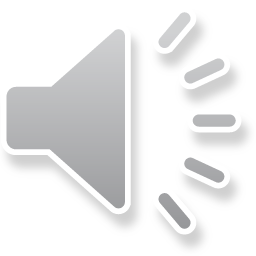 Most Frequently Used
21
_
_
_
_
31
_
_
_
_
61
_
_
_
_
71
41
_
_
_
51
_
_
_
32
_
_
_
_
62
_
52
_
_
_
41
_
_
_
_
33
_
_
_
21
_
_
_
_
31
_
_
_
_
61
71
_
_
_
72
_
_
_
51
_
_
_
11
_
_
_
12
_
_
_
_
22
_
_
_
_
_
62
51
_
_
_
_
41
_
_
_
_
32
_
_
_
11
_
_
_
_
72
Frame1Frame2Frame3Frame4
2 3 6 7 4 5 3 6 5 4 7 3 2 3 6 7 7 5 1 1 2 6 5 4 3 1
16 Page Faults
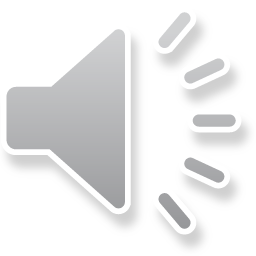